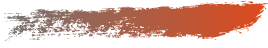 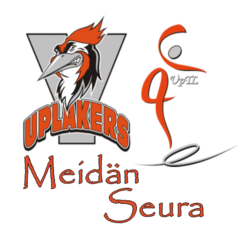 Jääkiekko - taitoluistelu
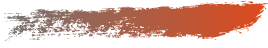 Uplakers ry - Elotie 12, 33470 Ylöjärvi - y-tunnus 2266441-4 -  www.uplakers.fi